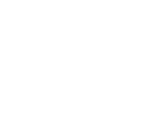 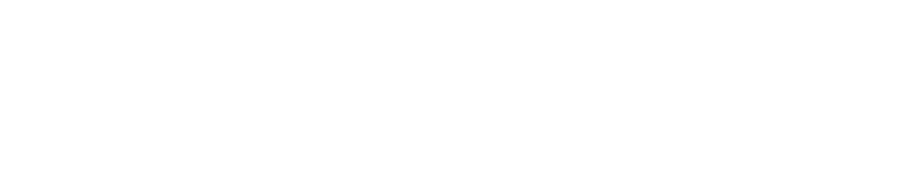 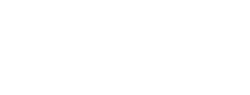 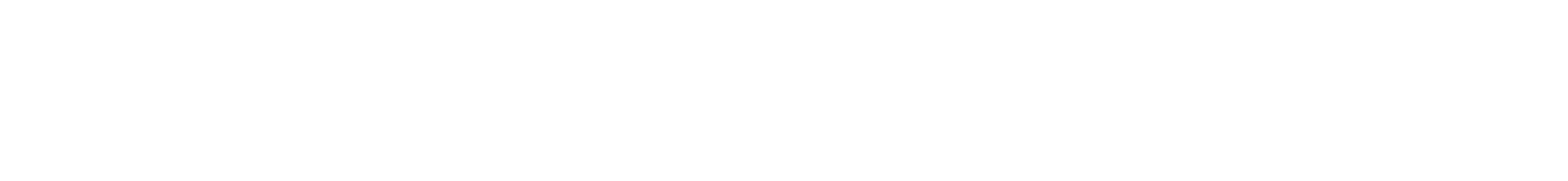 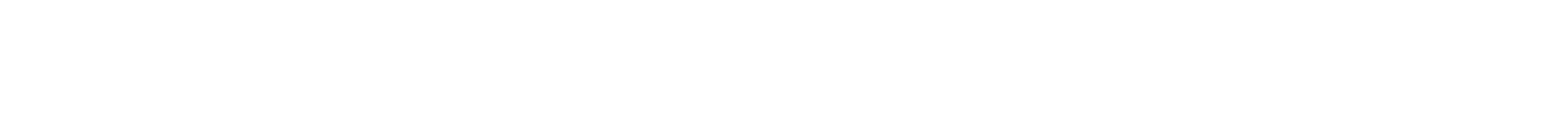 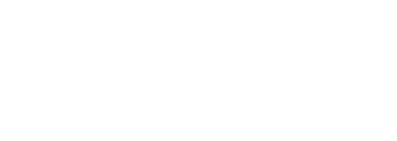 Ética e Deontologia no Desporto
8. Exigências em relação ao público externo, em termos de…
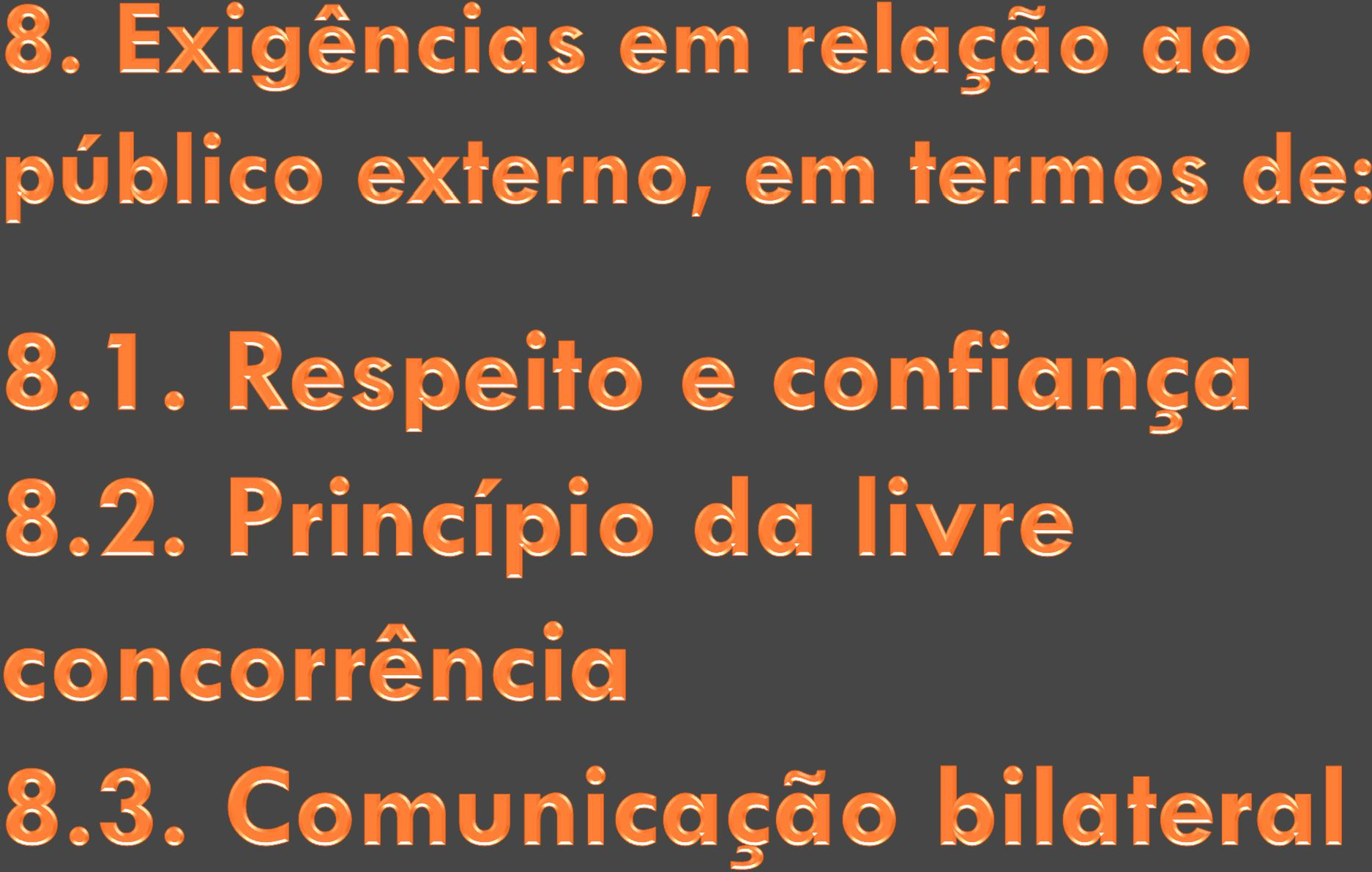 Ética e Deontologia no Desporto
8. Exigências em relação ao público externo, em termos de…
PÚBLICO EXTERNO
Como ser lembrado pelo público externo?  Para que o público externo lembre de sua  empresa, você precisa antes de mais nada  fazer valer a sua confiança. O público  externo são os consumidores da empresa/
/organização, escolas, a imprensa, grupos  organizados, entidades, celebridades, todos  que de certa forma utilizam os serviços ou os  produtos da empresa.
Ética e Deontologia no Desporto
8. Exigências em relação ao público externo, em termos de…
As pessoas que utilizam de seus produtos ou da  prestação de serviços da sua empresa precisam  saber que estão certos e se aliar a sua empresa. E  para isto a empresa precisa ter um bom diferencial  e um bom relacionamento com seu público interno,  pois o público interno serve de espelho para as  pessoas que estão lá fora.
Ética e Deontologia no Desporto
8. Exigências em relação ao público externo, em termos de…
Além de bom tratamento sua empresa precisa ter  padrões de confiabilidade e segurança, as pessoas  que utilizam desta empresa tem que estarem  seguros e satisfeitas com seus produtos e/ou  serviços.
Atendimento preferencial e ter posicionamento no  mercado são palavras-chave para o sucesso, além  de usar estratégias para prender seu cliente, que  este, mesmo que veja produtos mais baratos,  pense: - Não troco minha empresa por nada,  porque ela me dá tudo que eu quero!
Ética e Deontologia no Desporto
8. Exigências em relação ao público externo, em termos de…
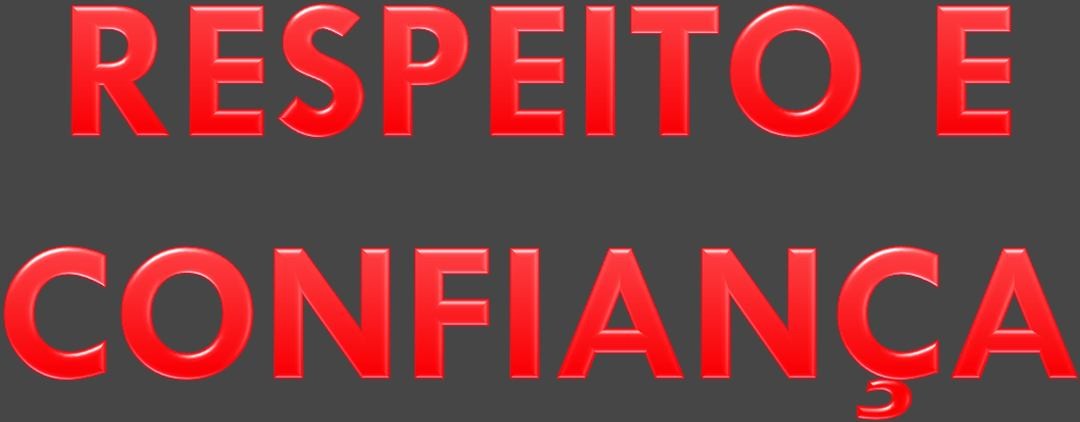 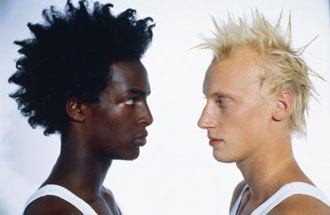 Ética e Deontologia no Desporto
8. Exigências em relação ao público externo, em termos de…
RESPEITO
Respeito é o apreço por, ou o sentido do valor e  excelência de, uma pessoa, qualidade pessoal,  talento, ou a manifestação de uma qualidade  pessoal ou talento.
Em certos aspectos, o respeito manifesta-se  como um tipo de ética ou princípio, tal como no  conceito habitualmente ensinado de "[ter]  respeito pelos outros" ou a Ética da  reciprocidade.
Ética e Deontologia no Desporto
8. Exigências em relação ao público externo, em termos de…
O Respeito também poderá ser chamado  de ética da reciprocidade é um princípio  moral geral, que se encontra  praticamente em todas as religiões e  culturas, frequentemente como regra  fundamental. Este facto sugere que pode  estar relacionada com aspectos inatos  de natureza humana.
Ética e Deontologia no Desporto
8. Exigências em relação ao público externo, em termos de…
http://www.youtube.com/watch?v=Yzl  Hkkyhpmc
Ética e Deontologia no Desporto
8. Exigências em relação ao público externo, em termos de…
CONFIANÇA
Confiança é o acto de deixar de analisar se um  fato é ou não verdadeiro, entregando essa análise  à fonte de onde provém a informação e  absorvendo-a simplesmente. Confiar noutro é  muitas vezes considerado acto de amizade ou de  amor entre os humanos, que costumam dar provas  dessa confiança. A confiança é muito subjectiva  porque não pode ser medida, é preciso ter  confiança em quem se confia para poder confiar, o  que torna a confiança um conceito intrínseco.
Ética e Deontologia no Desporto
8. Exigências em relação ao público externo, em termos de…
Confiança é o resultado do conhecimento sobre  alguém. Quanto mais informações corre tas sobre  em quem necessitamos confiar, melhor, formamos  um conceito positivo dessa pessoa.
O grau de confiança entre duas pessoas é  determinado pela capacidade que elas têm de  prever o comportamento uma da outra.
Ética e Deontologia no Desporto
8. Exigências em relação ao público externo, em termos de…
Também é "a expectativa que nasce no seio de  uma comunidade de comportamento estável,  honesto e cooperativo, baseado em normas  compartilhadas pelos membros dessa  comunidade". Quando isso ocorre, temos as  condições de prever o comportamento dos outros  em uma dada circunstância. Confiança é a  previsibilidade do comportamento. Ao observar o  comportamento de alguém, somos capazes de  identificar os valores que determinam porque as  pessoas se comportam de uma determinada  maneira.
Ética e Deontologia no Desporto
8. Exigências em relação ao público externo, em termos de…
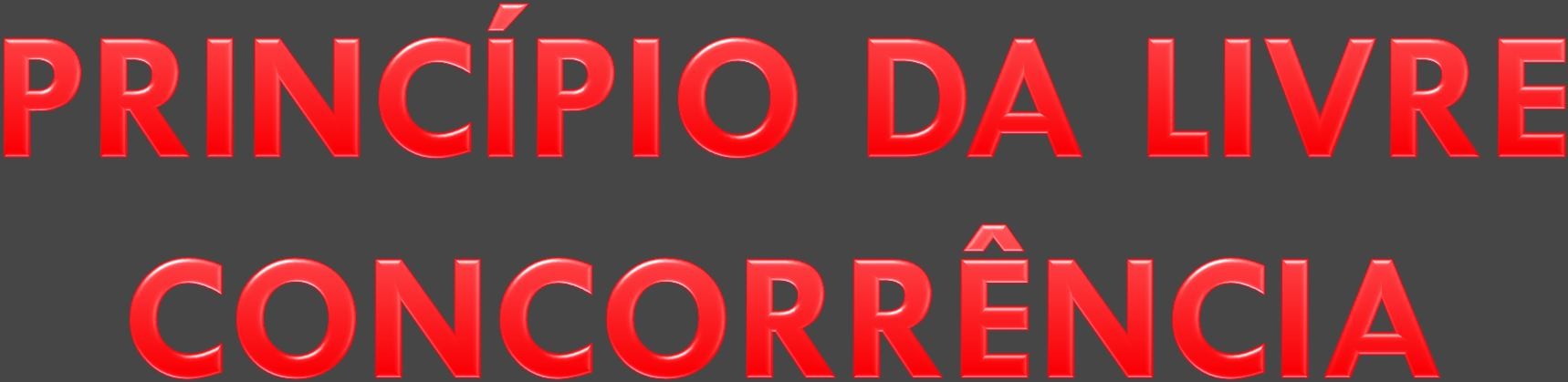 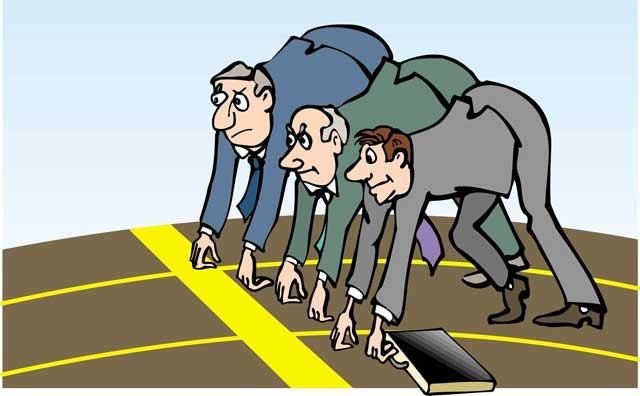 Ética e Deontologia no Desporto
8. Exigências em relação ao público externo, em termos de…
CONCORRÊNCIA
Em economia, concorrência corresponde à situação  de um mercado em que os diferentes  produtores/vendedores de um determinado bem  ou serviço actuam de forma independente face aos  compradores/consumidores, com vista a alcançar  um objectivo para o seu negócio – lucros, vendas  e/ou quota de mercado – utilizando diferentes  instrumentos, tais como os preços, a qualidade dos  produtos, os serviços após venda.
Ética e Deontologia no Desporto
8. Exigências em relação ao público externo, em termos de…
É um estado dinâmico de um mercado que  estimula as empresas a investir e a inovar  com vista à maximização dos seus ganhos e  ao aproveitamento óptimo dos recursos  escassos disponíveis Um mercado  concorrencial é aquele cujo funcionamento é  feito de acordo com o livre jogo da oferta e  da procura, sem intervenção do Estado.
Ética e Deontologia no Desporto
8. Exigências em relação ao público externo, em termos de…
PRINCÍPIO DA LIVRE CONCORRÊNCIA
Artigo 81º, alínea f) da CRP
“Incumbe prioritariamente ao Estado no  âmbito económico e social assegurar o  funcionamento eficiente dos mercados de  modo a garantir a equilibrada concorrência  entre as empresas, a contrariar as formas de  organização monopolistas e a reprimir os  abusos de posição dominante e outras  práticas lesivas do interesse geral”
Ética e Deontologia no Desporto
8. Exigências em relação ao público externo, em termos de…
http://www.youtube.com/watch?v=CX  CkxrUOfLY
Ética e Deontologia no Desporto
8. Exigências em relação ao público externo, em termos de…
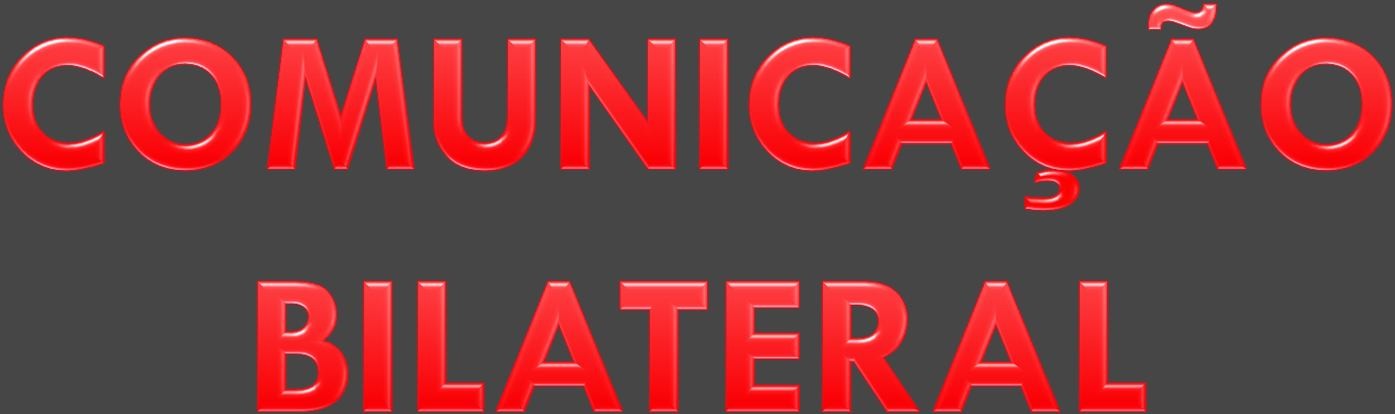 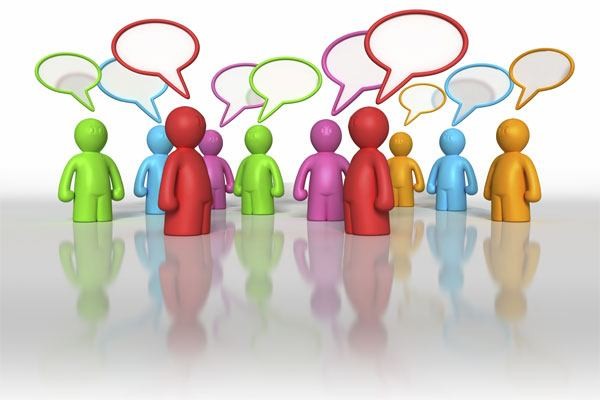 Ética e Deontologia no Desporto
8. Exigências em relação ao público externo, em termos de…
COMUNICAÇÃO
Toda a comunicação pressupõe transmissão,  informação e conhecimento de algo, através de um  código. A significação constitui um dos elementos  essenciais à comunicação. Uma mensagem só terá  sentido, se tiver em conta as regras da semântica. Na  análise semântica, o campo de estudo é o vínculo do  signo com a realidade que exprime. Sob o aspeto  semântico, as palavras (signos linguísticos) são  consideradas na sua dimensão de referência à  realidade, buscando-se o sentido ou o significado que  nessa relação possuem.
Ética e Deontologia no Desporto
8. Exigências em relação ao público externo, em termos de…
http://www.youtube.com/watch?v=i0d  epaIKNW0
Ética e Deontologia no Desporto
8. Exigências em relação ao público externo, em termos de…
COMUNICAÇÃO UNILATERAL
A comunicação pode ser unilateral ou bilateral.
A comunicação unilateral só exige a atuação de um  emissor, enquanto o recetor é passivo. Estão neste caso os  locutores dos "mass media" como a rádio e a televisão, o  cartaz de parede com as suas mensagens publicitárias e  de propaganda, ou aquele que pronuncia uma palestra ou  um discurso. A comunicação unilateral à distância,  frequentemente, é estabelecida de um emissor para vários  recetores, denominando-se, por isso, difusão. É o que  sucede com a rádio, a televisão, o cinema e a imprensa  escrita.
Ética e Deontologia no Desporto
8. Exigências em relação ao público externo, em termos de…
COMUNICAÇÃO BILATERAL
A comunicação bilateral exige reciprocidade entre o  emissor e o recetor, que se veem na necessidade de  alternarem os papéis. É o que sucede em todas as  conversas, nos diálogos, nas entrevistas e em muitas  outras situações. Aqui, os locutores veem-se  obrigados a construir ou a alterar a sua mensagem de  acordo com os dados que se definem na situação  comunicativa. A comunicação bilateral permite que se  estabeleça uma troca de papéis entre emissor e  recetor. Chama-se intercâmbio à troca de mensagens  daí resultante.
Ética e Deontologia no Desporto
8. Exigências em relação ao público externo, em termos de…
http://www.youtube.com/watch?v=Mf  AFiAhbirE
Ética e Deontologia no Desporto
8. Exigências em relação ao público externo, em termos de…